MCT4
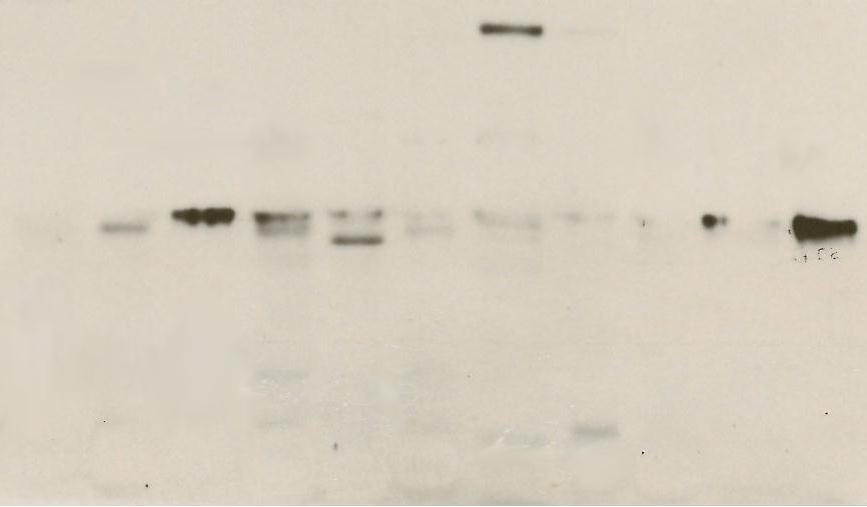 C32
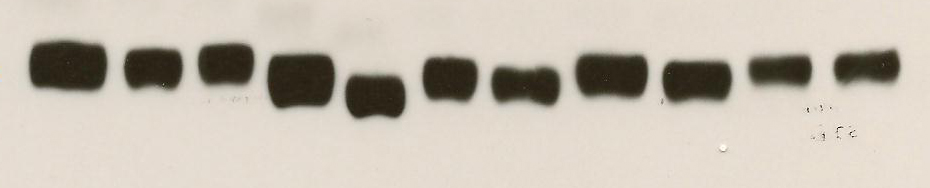 50 kD
88 kD
50 kD
100 kD
37 kD
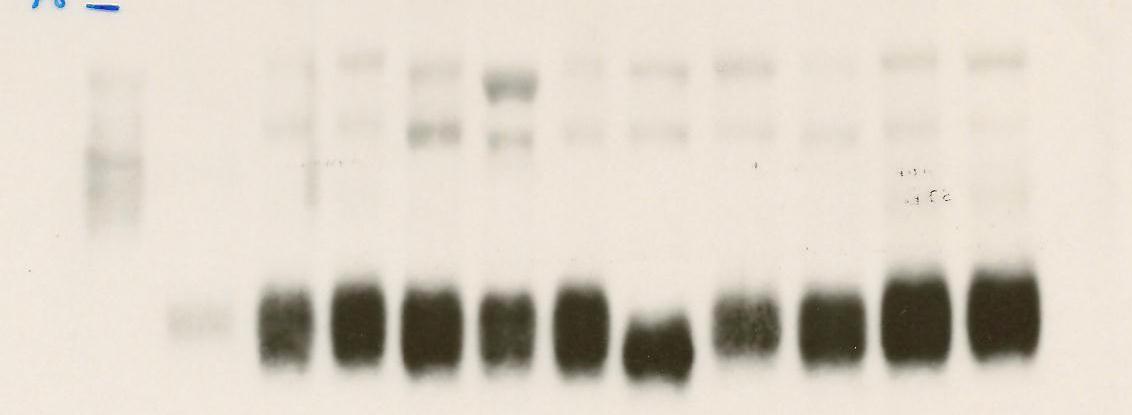 Vemurafenib resistant
MV3
M233
HEMs
B-Raf WT
B-RafV600E
WM852
ATCC72
Lu1205
WM1158
TPF10-741
WM983-A
WM983-B
MCT1
-tubulin
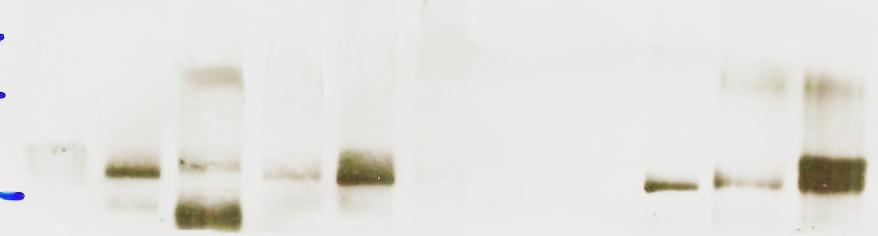 HIF-1
}
100 kD
150 kD
250 kD
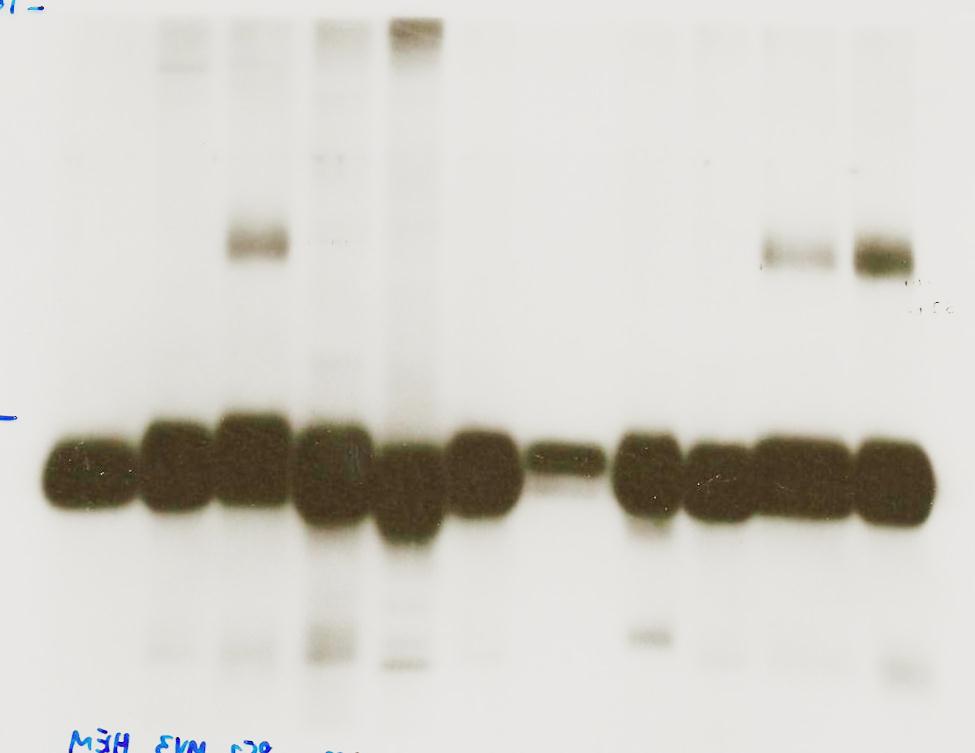 LDHB
C32
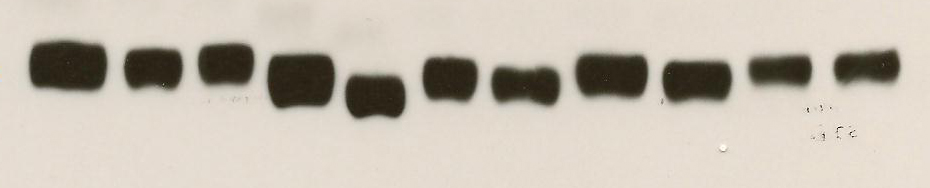 37 kD
50 kD
37 kD
100 kD
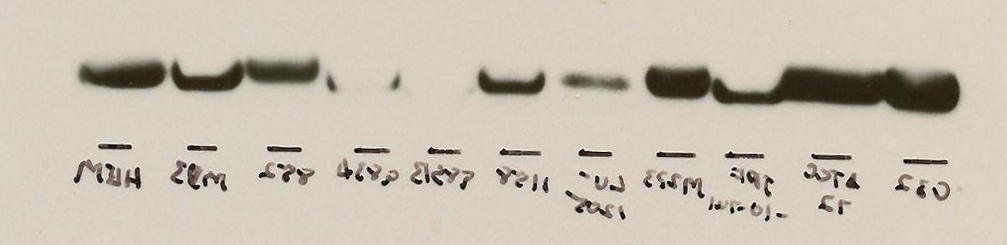 Vemurafenib resistant
MV3
M233
HEMs
B-Raf WT
B-RafV600E
WM852
ATCC72
Lu1205
WM1158
TPF10-741
WM983-A
WM983-B
LDHA
-tubulin